Up Close and Personal with the Big Cats – 14 Examples
Don’t try this at home, at the zoo, or in the wild!
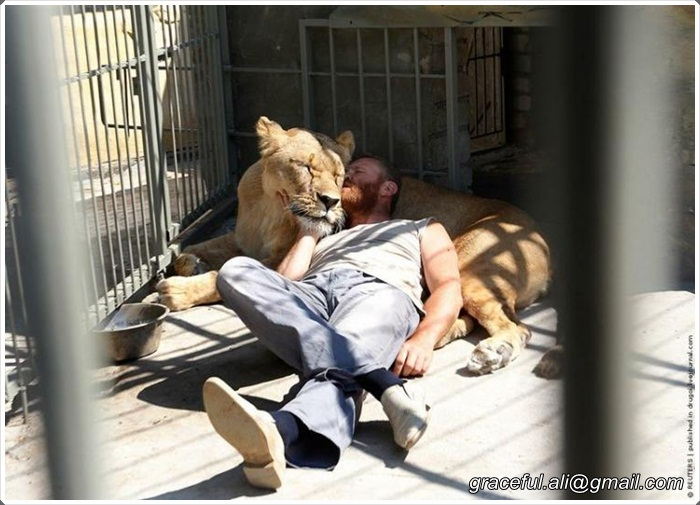 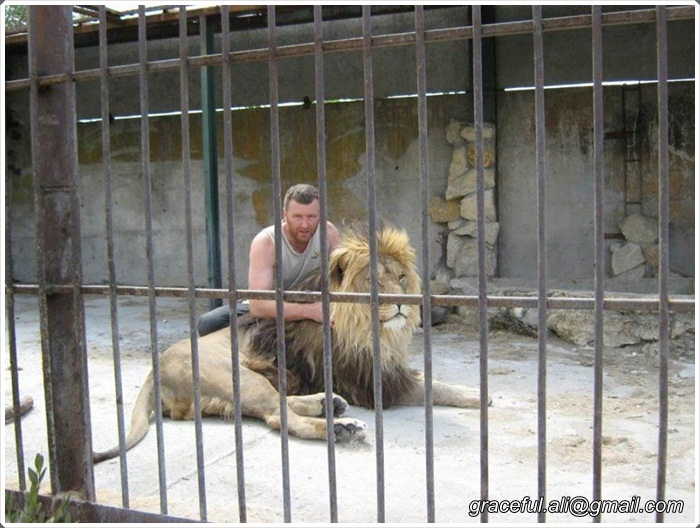 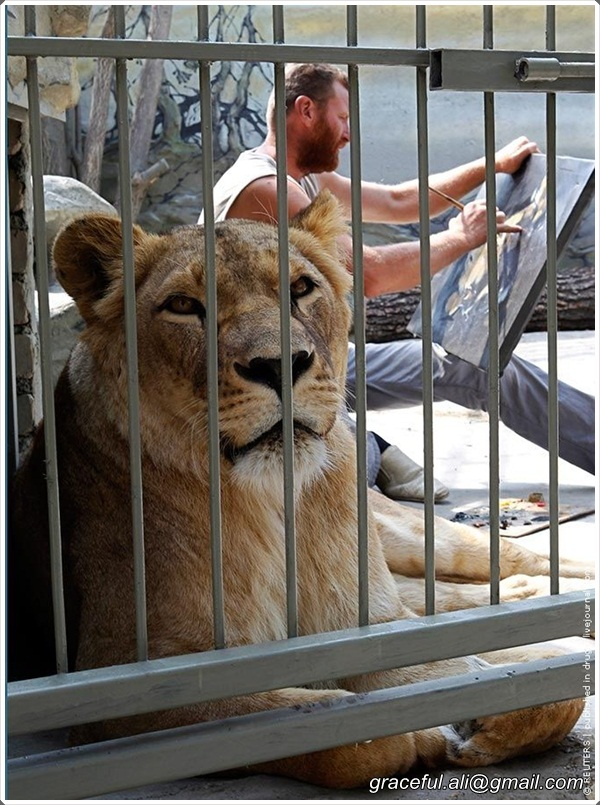 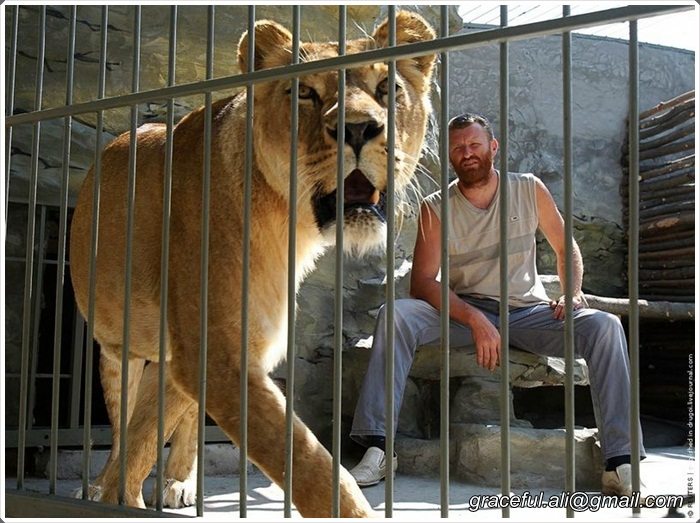 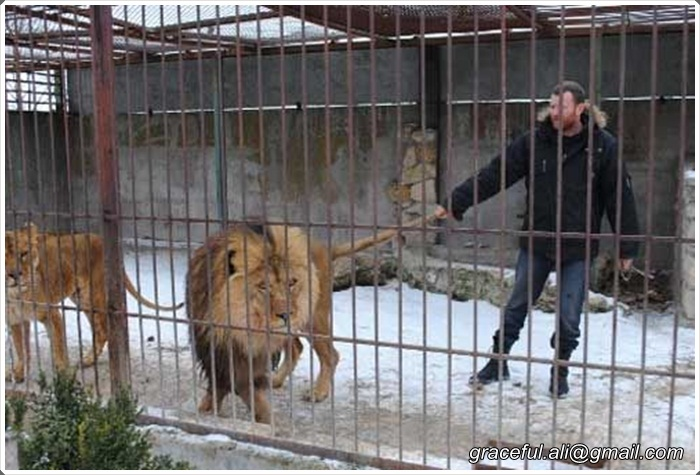 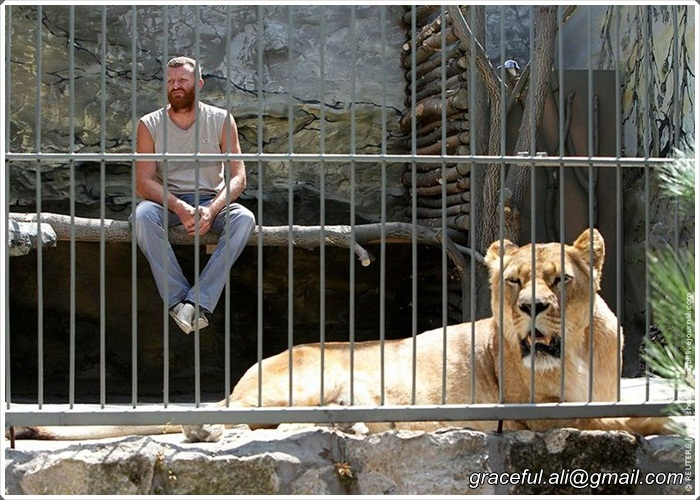 2
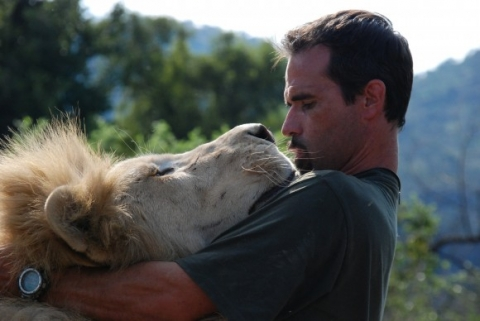 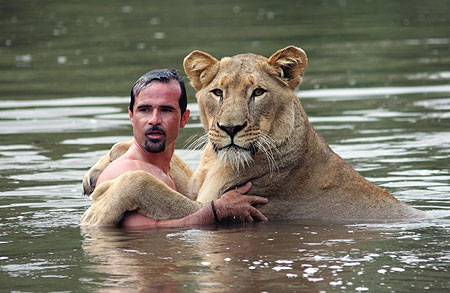 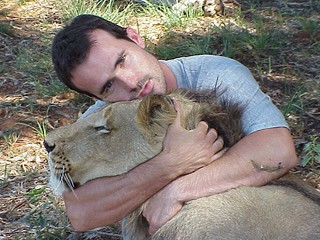 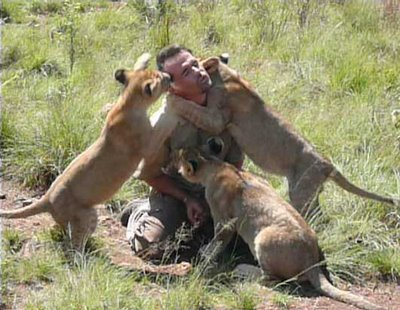 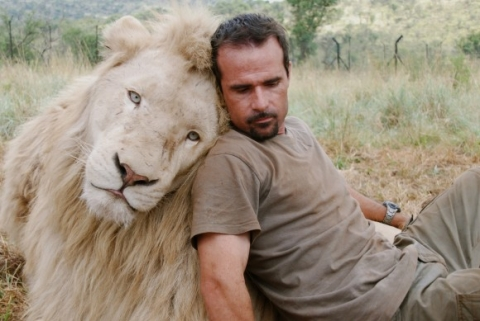 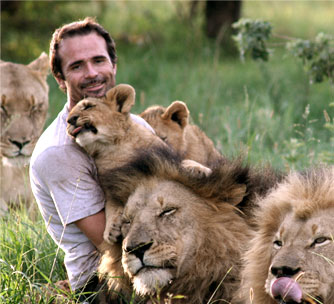 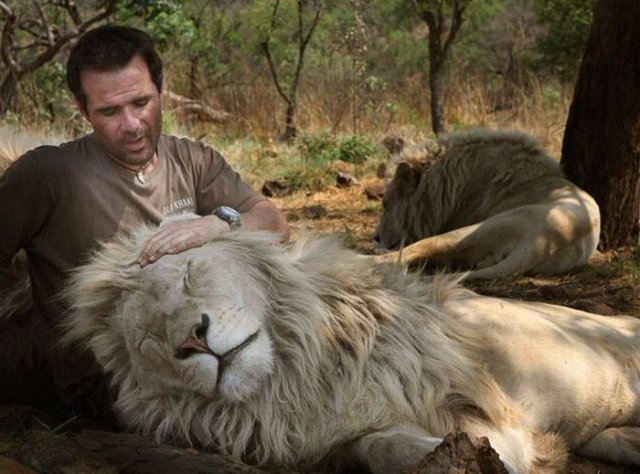 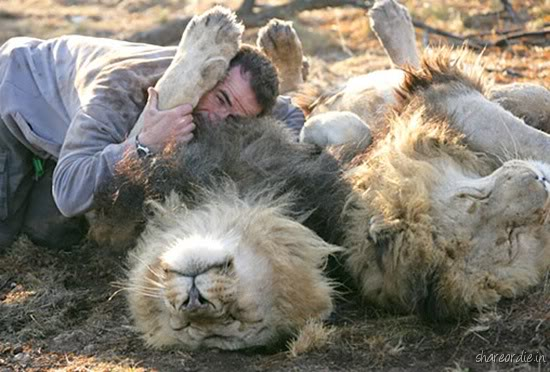 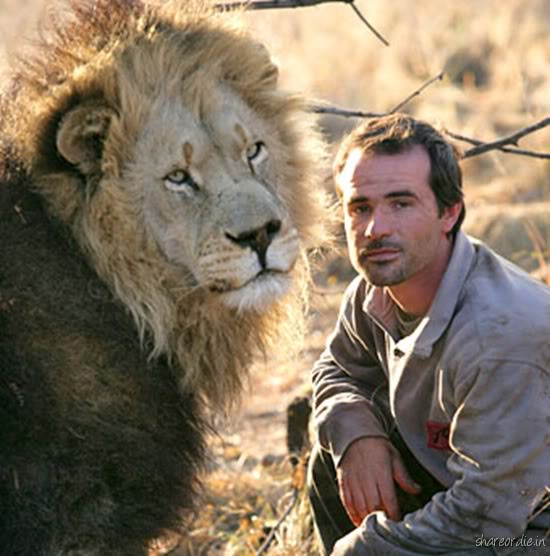 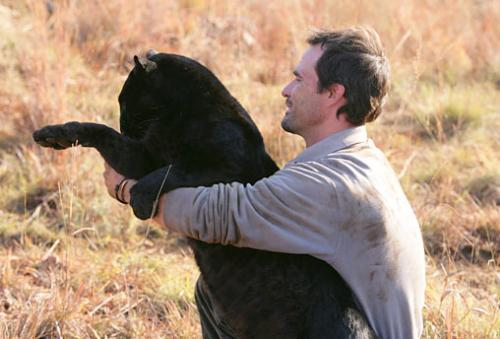 3
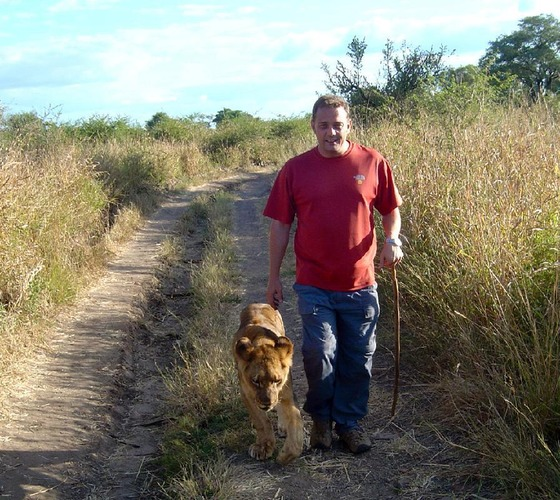 4
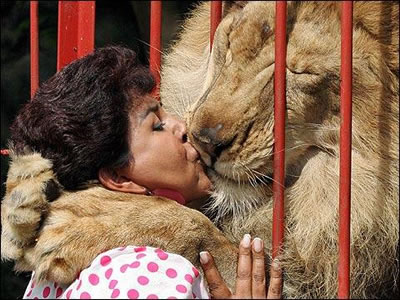 5
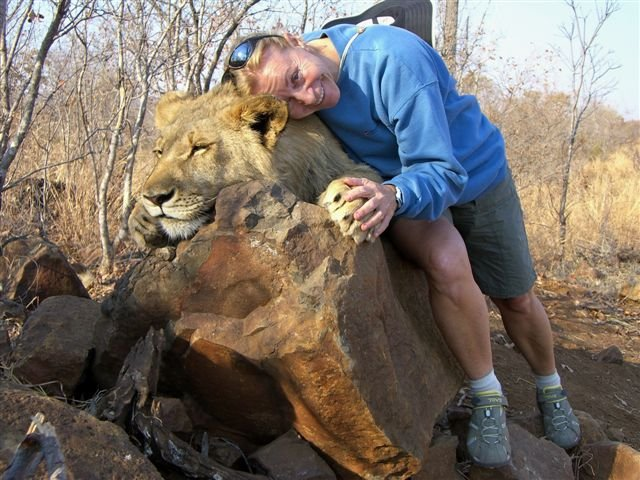 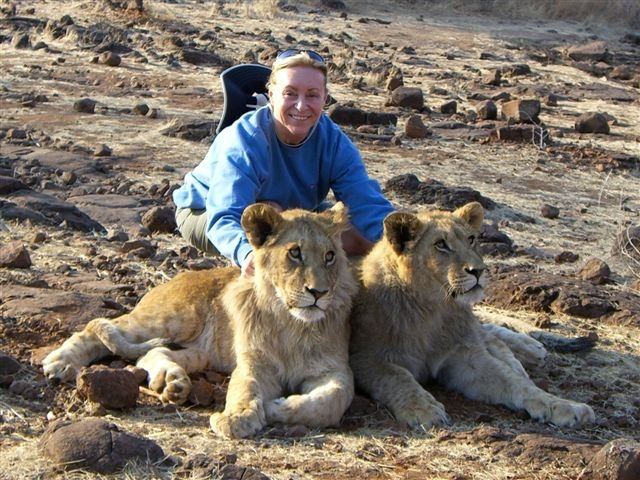 6
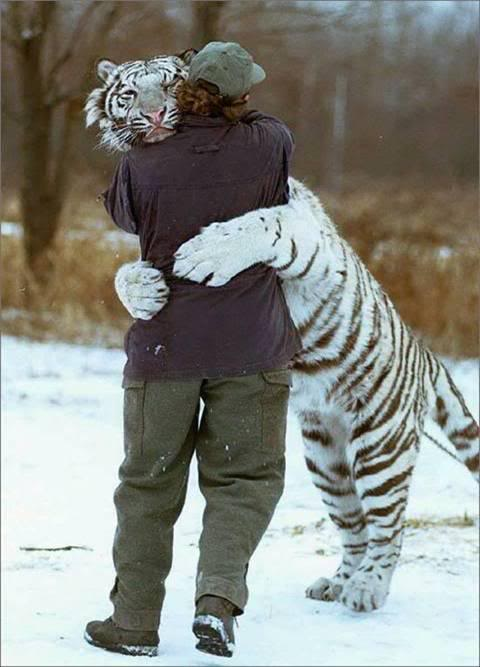 7
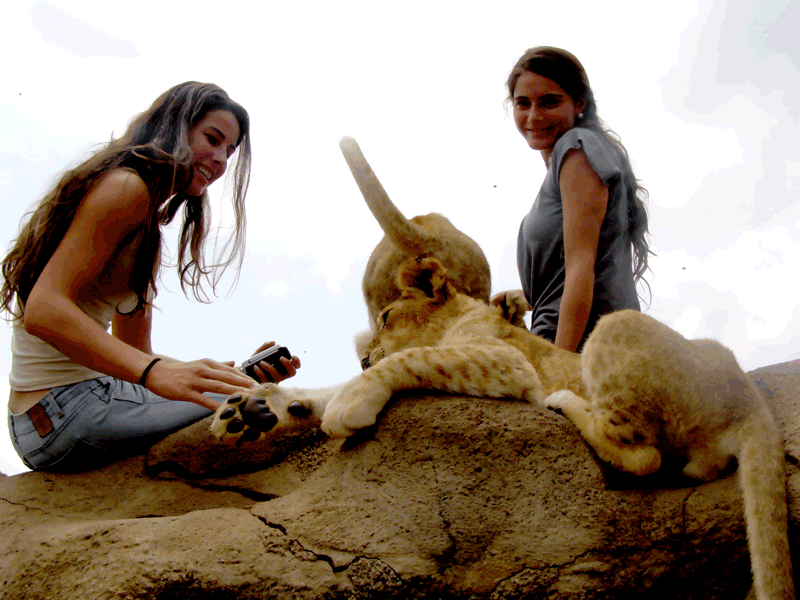 8
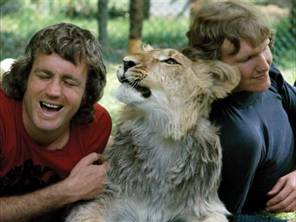 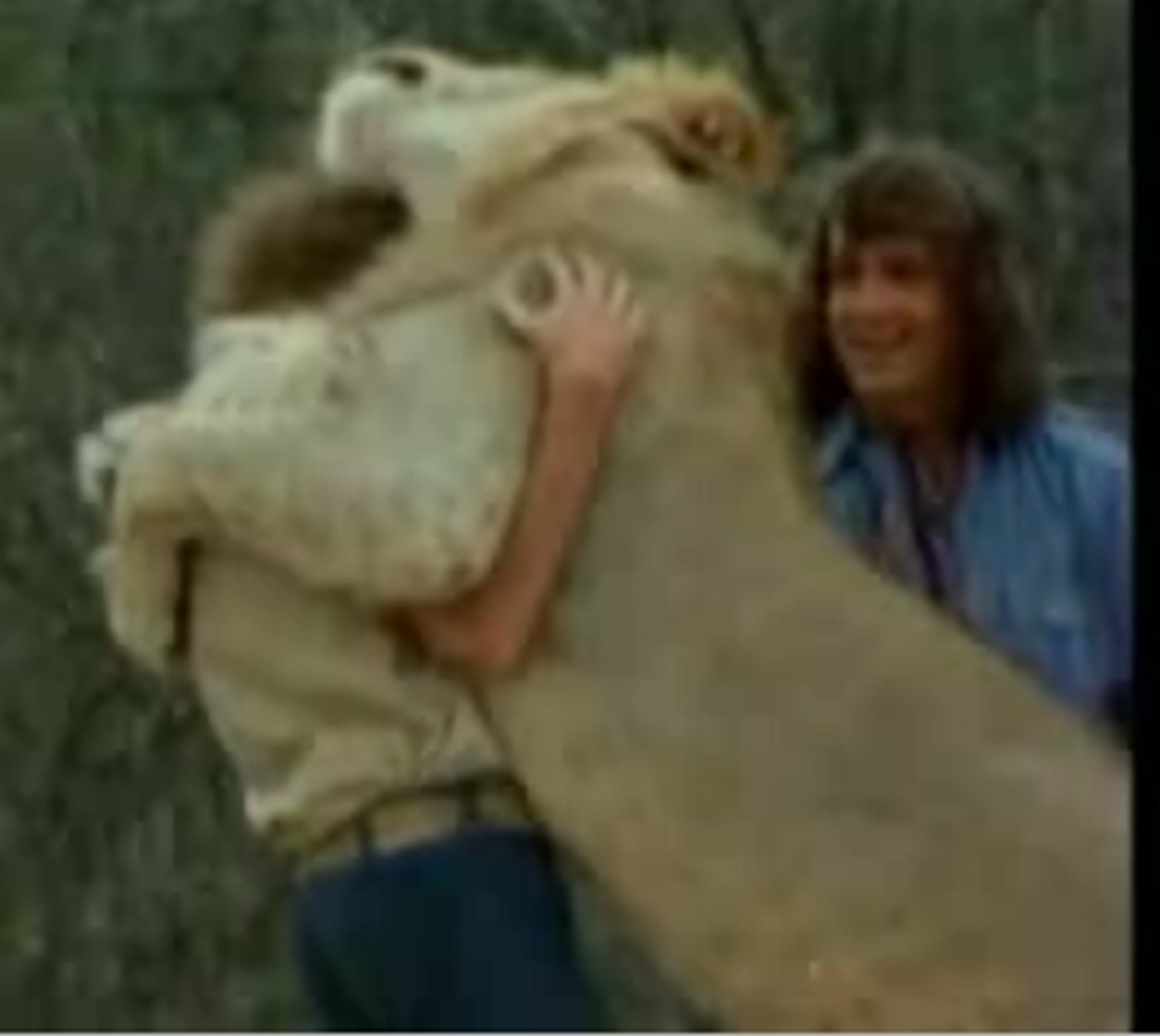 9
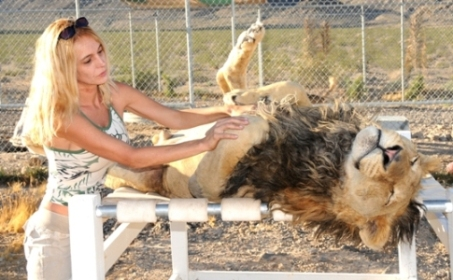 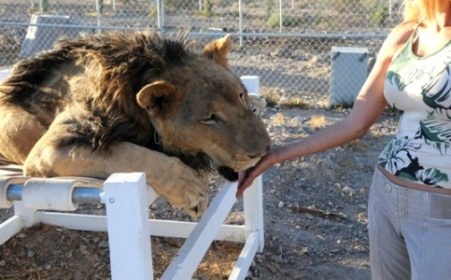 10 & 11
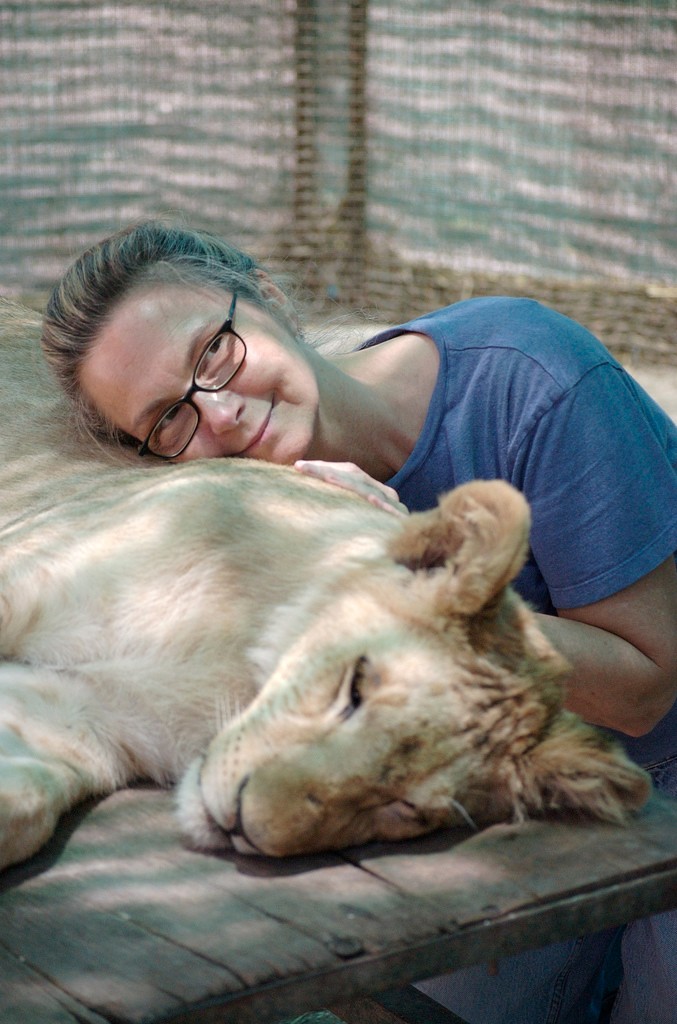 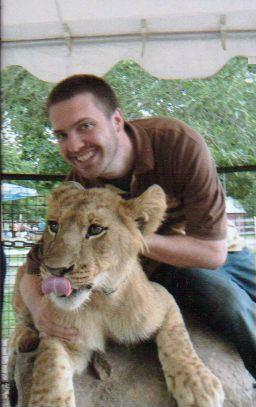 12
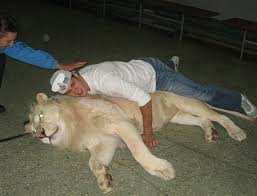 13
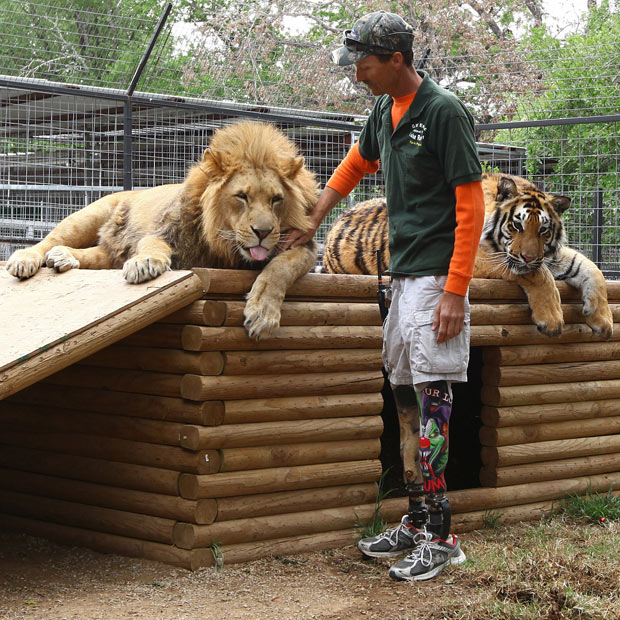 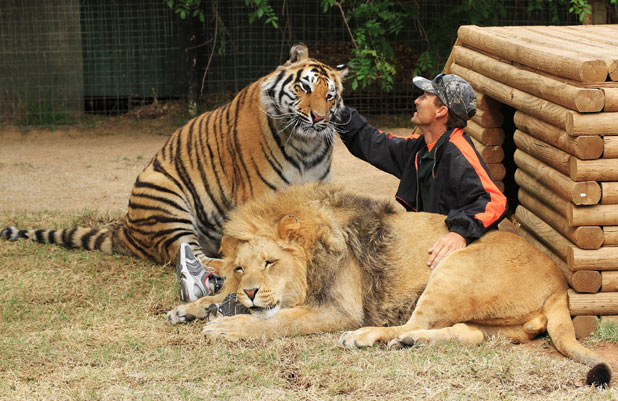 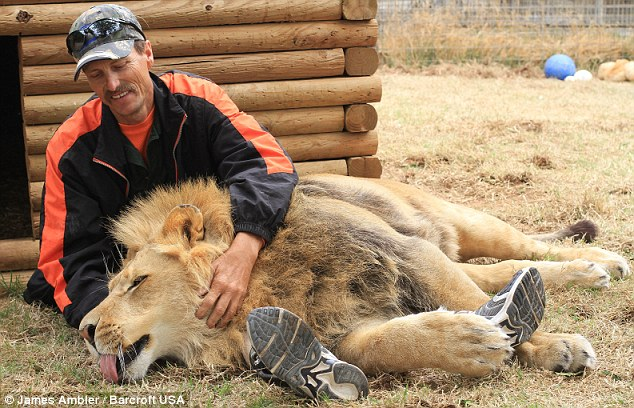 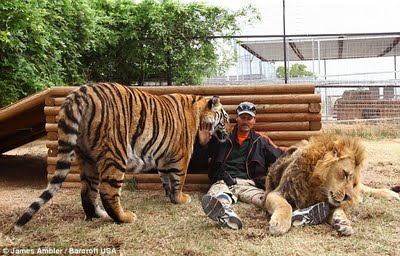 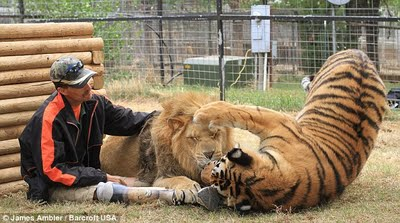 14
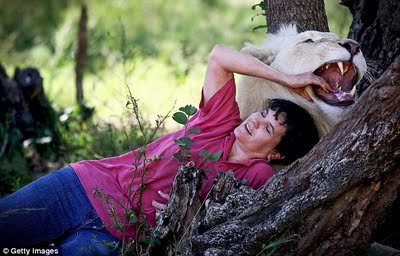